StudyMafia.Org
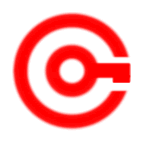 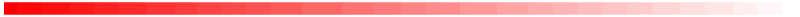 Epidural 
Anaesthesia
Submitted To:	                               Submitted By:
                     Studymafia.org                                Studymafia.org
Table Contents
Definition
Introduction
Facts About Epidural Anaesthesia 
Side Effects of Epidural Anaesthesia 
Types of Epidural Anaesthesia 
Conclusion
2
[Speaker Notes: SAY:Before we wrap up the course, let’s review what we have learned today.

During this course, we have
<READ the bullets from the slide.>

GO to next slide.]
Definition
An Epidural Anaesthesia  is the most common type of anesthetic used for pain relief during labor.
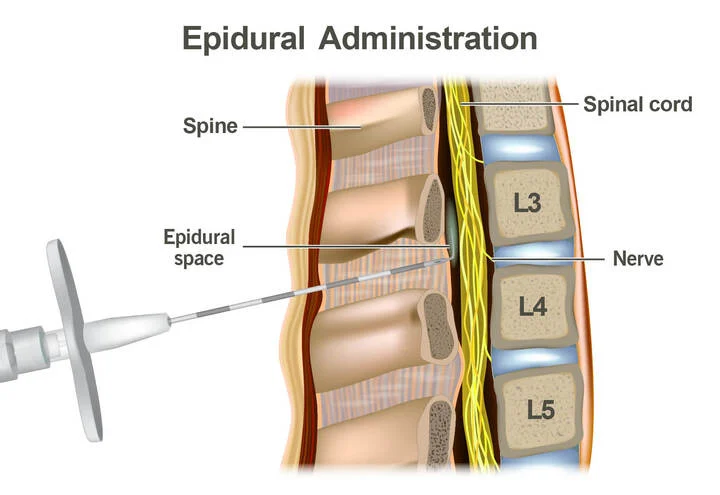 3
[Speaker Notes: SAY:Before we wrap up the course, let’s review what we have learned today.

During this course, we have
<READ the bullets from the slide.>

GO to next slide.]
Introduction
If you choose to have an Epidural Anaesthesia , an anesthesiologist will insert a needle and a tiny tube, called a catheter, in the lower part of your back. 
The needle is removed and the catheter left in place for delivery of the medication through the tube as needed. 
You can begin an Epidural Anaesthesia  at any time during your labor — in the beginning, in the middle, or even toward the end — in consultation with your physician.
4
[Speaker Notes: SAY:Before we wrap up the course, let’s review what we have learned today.

During this course, we have
<READ the bullets from the slide.>

GO to next slide.]
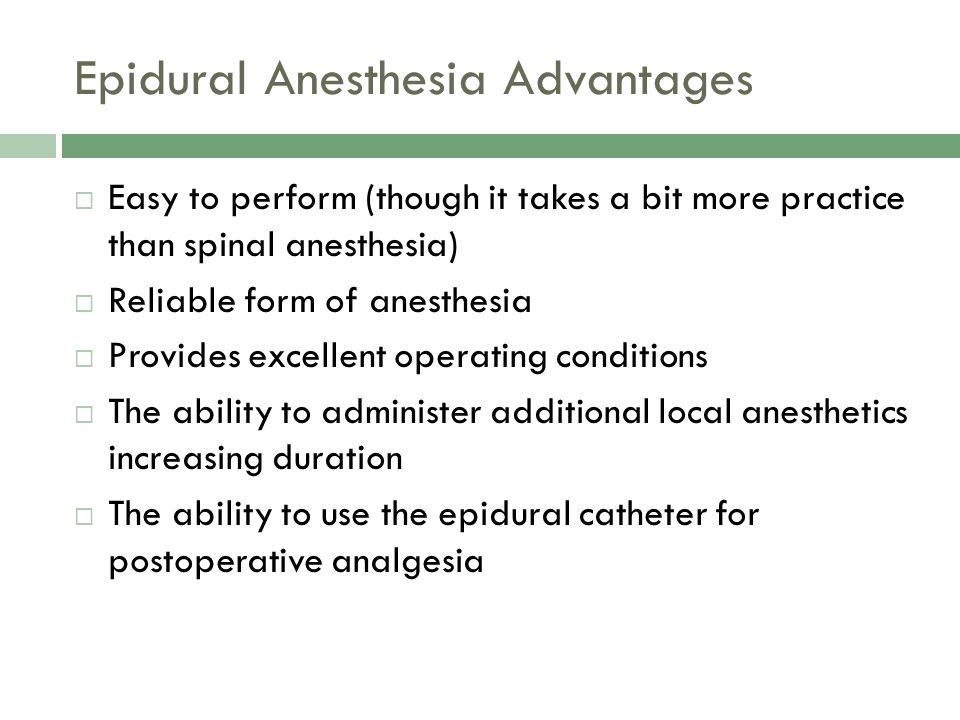 5
[Speaker Notes: SAY:Before we wrap up the course, let’s review what we have learned today.

During this course, we have
<READ the bullets from the slide.>

GO to next slide.]
Facts About Epidural Anaesthesia
Does it hurt when the Epidural Anaesthesia  is administered?
The anesthesiologist will numb the area where the Epidural Anaesthesia  is administered, which may cause a momentary stinging or burning sensation. 
But because of this numbing, there is very little pain associated with an Epidural Anaesthesia  injection. Instead, most patients will feel some pressure as the needle is inserted.
●●●
6
[Speaker Notes: SAY:
The purpose of epidemiology in public health practice is to

discover the agent, host, and environmental factors that affect health;
determine the relative importance of causes of illness, disability, and death;
identify those segments of the population that have the greatest risk from specific causes of ill health; and
evaluate the effectiveness of health programs and services in improving population health.
GO to next slide.]
Facts About Epidural Anaesthesia
What does an Epidural Anaesthesia  do?
An Epidural Anaesthesia  provides anesthesia that creates a band of numbness from your bellybutton to your upper legs. It allows you to be awake and alert throughout labor, as well as to feel pressure. 
The ability to feel second-stage labor pressure enables you to push when it’s time to give birth to your baby. It can take about 15 minutes for the pain medication to work.
●●●
7
[Speaker Notes: SAY:
The purpose of epidemiology in public health practice is to

discover the agent, host, and environmental factors that affect health;
determine the relative importance of causes of illness, disability, and death;
identify those segments of the population that have the greatest risk from specific causes of ill health; and
evaluate the effectiveness of health programs and services in improving population health.
GO to next slide.]
Facts About Epidural Anaesthesia
What are Epidural Anaesthesia s used for?
To provide pain relief (analgesia) for labor and childbirth.
To provide anesthesia for certain surgeries as an alternative to general anesthesia.
To provide pain relief after certain surgeries.
To manage certain causes of back pain and other forms of chronic pain (through Epidural Anaesthesia  steroid injections).
●●●
8
[Speaker Notes: SAY:
The purpose of epidemiology in public health practice is to

discover the agent, host, and environmental factors that affect health;
determine the relative importance of causes of illness, disability, and death;
identify those segments of the population that have the greatest risk from specific causes of ill health; and
evaluate the effectiveness of health programs and services in improving population health.
GO to next slide.]
Facts About Epidural Anaesthesia
How long does the pain relief last?
You can continue to receive pain relief through an Epidural Anaesthesia  for as long as you need it. 
The amount of medication you receive through the Epidural Anaesthesia  can be increased or decreased as necessary.
●●●
9
[Speaker Notes: SAY:
The purpose of epidemiology in public health practice is to

discover the agent, host, and environmental factors that affect health;
determine the relative importance of causes of illness, disability, and death;
identify those segments of the population that have the greatest risk from specific causes of ill health; and
evaluate the effectiveness of health programs and services in improving population health.
GO to next slide.]
Facts About Epidural Anaesthesia
Can an Epidural Anaesthesia  slow labor or lead to a (C-section)?
There is no credible evidence that it does either. When a woman needs a C-section, other factors usually are at play, including the size or position of the baby or slow progression of labor due to other issues. 
With an Epidural Anaesthesia , you might be able to feel contractions — they just won’t hurt — and you’ll be able to push effectively
●●●
10
[Speaker Notes: SAY:
The purpose of epidemiology in public health practice is to

discover the agent, host, and environmental factors that affect health;
determine the relative importance of causes of illness, disability, and death;
identify those segments of the population that have the greatest risk from specific causes of ill health; and
evaluate the effectiveness of health programs and services in improving population health.
GO to next slide.]
Facts About Epidural Anaesthesia
Can Epidural Anaesthesia s harm the baby?
The amount of medication that reaches the baby from the Epidural Anaesthesia  is very small, and there is no evidence that it causes any harm.
11
[Speaker Notes: SAY:
The purpose of epidemiology in public health practice is to

discover the agent, host, and environmental factors that affect health;
determine the relative importance of causes of illness, disability, and death;
identify those segments of the population that have the greatest risk from specific causes of ill health; and
evaluate the effectiveness of health programs and services in improving population health.
GO to next slide.]
Side Effects of Epidural Anaesthesia s
Decrease in blood pressure – 
The medication may lower your blood pressure, which may slow your baby’s heart rate. To make this less likely, you will be given extra fluids through a tube in your arm (IV), and you may need to lie on your side. 
Sometimes, your anesthesiologist will give you a medication to maintain your blood pressure.
●●●
12
[Speaker Notes: SAY:
The purpose of epidemiology in public health practice is to

discover the agent, host, and environmental factors that affect health;
determine the relative importance of causes of illness, disability, and death;
identify those segments of the population that have the greatest risk from specific causes of ill health; and
evaluate the effectiveness of health programs and services in improving population health.
GO to next slide.]
Side Effects of Epidural Anaesthesia s
Sore back – 
Your lower back may be sore where the needle was inserted to deliver the medication. 
This soreness should last no more than a few days. There is no evidence that an Epidural Anaesthesia  can cause permanent back pain.
●●●
13
[Speaker Notes: SAY:
The purpose of epidemiology in public health practice is to

discover the agent, host, and environmental factors that affect health;
determine the relative importance of causes of illness, disability, and death;
identify those segments of the population that have the greatest risk from specific causes of ill health; and
evaluate the effectiveness of health programs and services in improving population health.
GO to next slide.]
Side Effects of Epidural Anaesthesia s
Headache – 
On rare occasions, the needle pierces the covering of the spinal cord, which can cause a headache that may last for a few days if left untreated. 
If this situation arises, discuss the treatment options with your anesthesiologist.
14
[Speaker Notes: SAY:
The purpose of epidemiology in public health practice is to

discover the agent, host, and environmental factors that affect health;
determine the relative importance of causes of illness, disability, and death;
identify those segments of the population that have the greatest risk from specific causes of ill health; and
evaluate the effectiveness of health programs and services in improving population health.
GO to next slide.]
Types of Epidural Anaesthesia s
Single-injection Epidural Anaesthesia : 
This type of Epidural Anaesthesia  involves one injection of a medication (an anesthetic or a steroid) into the Epidural Anaesthesia  space around your spine. If you get a single injection of an anesthesia Epidural Anaesthesia , the feeling in your affected area usually returns within a few hours.
●●●
15
[Speaker Notes: SAY:
The purpose of epidemiology in public health practice is to

discover the agent, host, and environmental factors that affect health;
determine the relative importance of causes of illness, disability, and death;
identify those segments of the population that have the greatest risk from specific causes of ill health; and
evaluate the effectiveness of health programs and services in improving population health.
GO to next slide.]
Types of Epidural Anaesthesia s
Epidural Anaesthesia  with a catheter: 
Most Epidural Anaesthesia  procedures involve the use of a catheter in your Epidural Anaesthesia  space so that your healthcare provider can give you a continuous flow of anesthetic medication, multiple separate doses or both. A catheter is a small, flexible tube that’s inserted through a narrow opening into a body cavity.
●●●
16
[Speaker Notes: SAY:
The purpose of epidemiology in public health practice is to

discover the agent, host, and environmental factors that affect health;
determine the relative importance of causes of illness, disability, and death;
identify those segments of the population that have the greatest risk from specific causes of ill health; and
evaluate the effectiveness of health programs and services in improving population health.
GO to next slide.]
Types of Epidural Anaesthesia s
Epidural Anaesthesia  with patient-controlled analgesia (PCA): 
For recovery from certain kinds of surgery, your healthcare provider may allow you to control the amount of pain relief you’re receiving through your Epidural Anaesthesia  catheter. This is called patient-controlled analgesia (PCA).
●●●
17
[Speaker Notes: SAY:
The purpose of epidemiology in public health practice is to

discover the agent, host, and environmental factors that affect health;
determine the relative importance of causes of illness, disability, and death;
identify those segments of the population that have the greatest risk from specific causes of ill health; and
evaluate the effectiveness of health programs and services in improving population health.
GO to next slide.]
Types of Epidural Anaesthesia s
Combined spinal-Epidural Anaesthesia  (CSE): 
A CSE is a combination of two injections: a spinal injection (spinal block) and an Epidural Anaesthesia . A CSE provides pain relief much faster than just an Epidural Anaesthesia . Because it involves a lower dose of medication, you’ll have a bit more feeling in your lower half.
●●●
18
[Speaker Notes: SAY:
The purpose of epidemiology in public health practice is to

discover the agent, host, and environmental factors that affect health;
determine the relative importance of causes of illness, disability, and death;
identify those segments of the population that have the greatest risk from specific causes of ill health; and
evaluate the effectiveness of health programs and services in improving population health.
GO to next slide.]
Types of Epidural Anaesthesia s
Epidural Anaesthesia  steroid injections (ESI)
An Epidural Anaesthesia  steroid injection (ESI) involves an injection of a steroid or corticosteroid into your Epidural Anaesthesia  space. It can help relieve neck, arm, back and leg pain caused by inflamed spinal nerves due to certain conditions or injuries. Pain relief from an ESI may last for several days or even years.
19
[Speaker Notes: SAY:
The purpose of epidemiology in public health practice is to

discover the agent, host, and environmental factors that affect health;
determine the relative importance of causes of illness, disability, and death;
identify those segments of the population that have the greatest risk from specific causes of ill health; and
evaluate the effectiveness of health programs and services in improving population health.
GO to next slide.]
Conclusion
Epidural Anaesthesia s are a common, effective and generally safe procedure to deliver quick pain relief and/or a temporary lack of feeling. 
If you’re feeling anxious about the possibility of receiving an Epidural Anaesthesia , don’t be afraid to ask your healthcare provider about it and the procedure. They can answer any questions you may have.
20
[Speaker Notes: SAY:
The purpose of epidemiology in public health practice is to

discover the agent, host, and environmental factors that affect health;
determine the relative importance of causes of illness, disability, and death;
identify those segments of the population that have the greatest risk from specific causes of ill health; and
evaluate the effectiveness of health programs and services in improving population health.
GO to next slide.]
ThanksTo StudyMafia.org